FOOD IDIOMS
Read and try to translate
I thought I was just going to interview the secretary, but they let me talk to the big cheese himself.

= very important person (VIP)
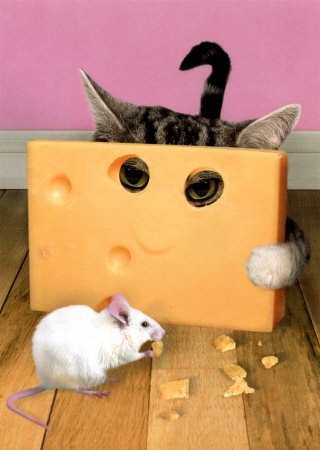 Please tell me the bread and butter of your report. Don’t go into details.

= necessities, the main thing
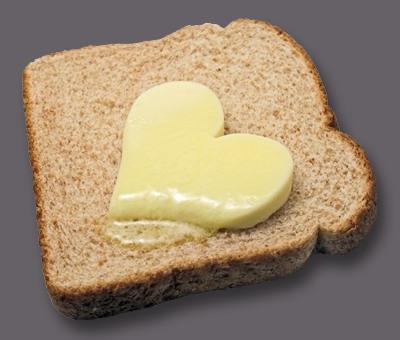 Rick wants to be rich but he doesn’t want to work. He wants to have his cake and eat it too. 

= want more than your fair 
share or need
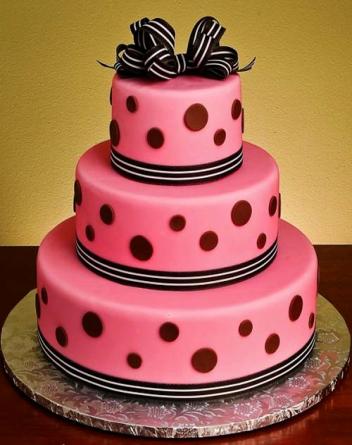 He had the ball, but he dropped it! What a butterfingers! 

= somebody who often drops things
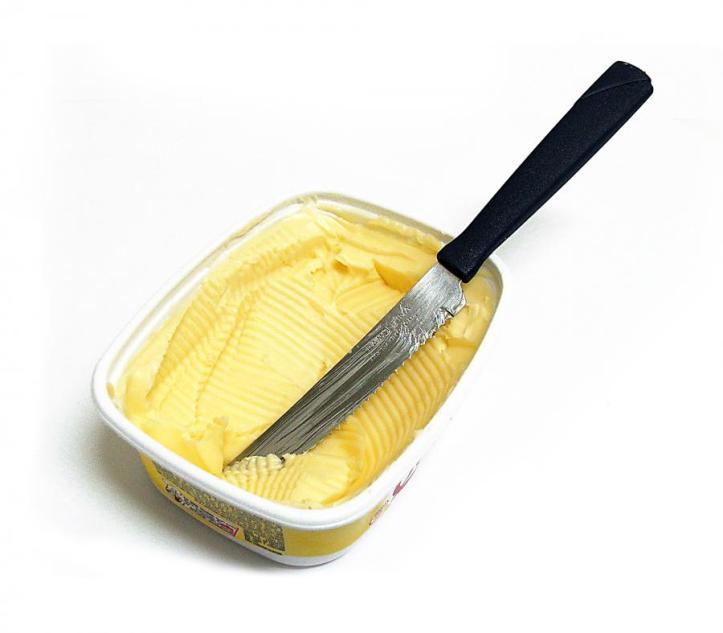 I thought I was afraid of flying, but I was cool as a cucumber all the way to England.

= very relaxed
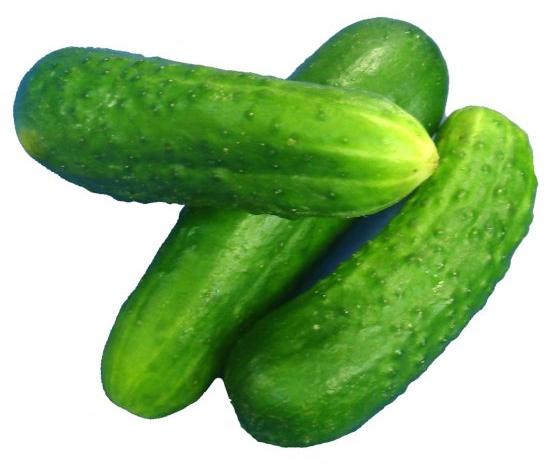 We invited the cream of the crop to entertain us at the Christmas party.

= the best
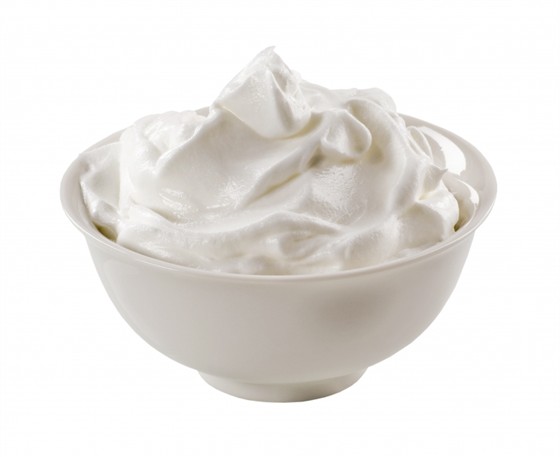 Opera isn't exactly my cup of tea.

= something you enjoy 
(usually used negatively)
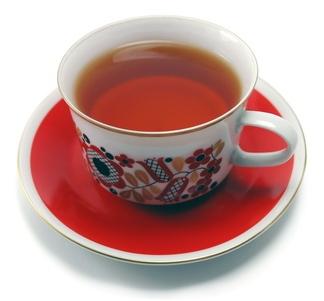 You're going to have to really use your noodle on this crossword puzzle. It's very difficult!

= use your brain
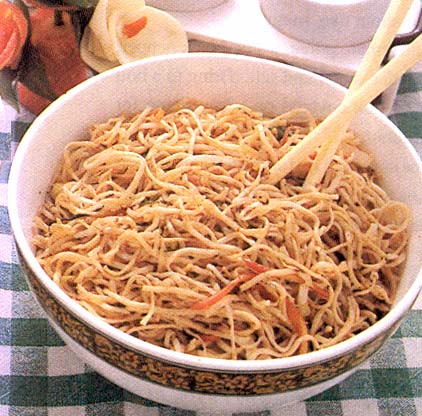 I'm nuts about classical music these days.

= like a lot
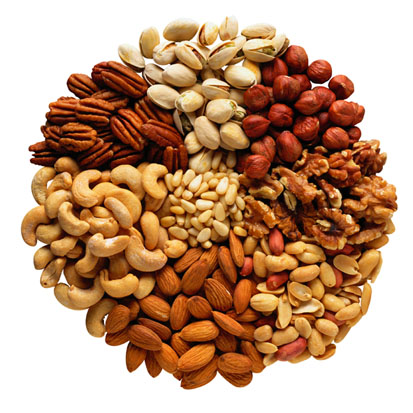 Harry has been out to lunch ever since he lost his job.

= crazy or mad
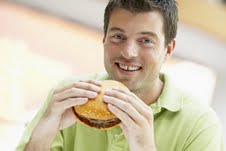 Your daughter is one smart cookie. She reads much higher than her grade level.

= a very intelligent person
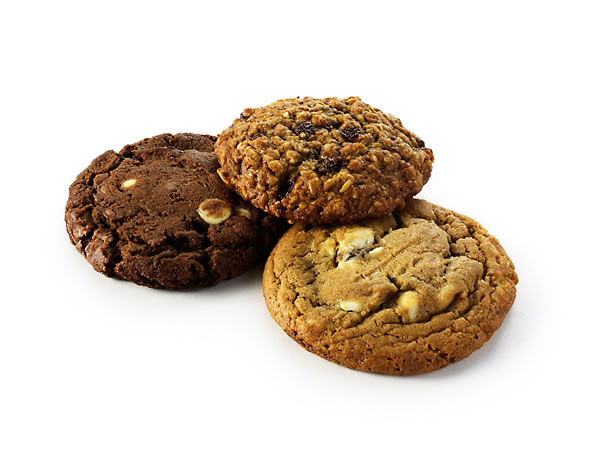 Don’t worry! This test is piece of cake.   I finished it in twenty minutes.

= easy, simple
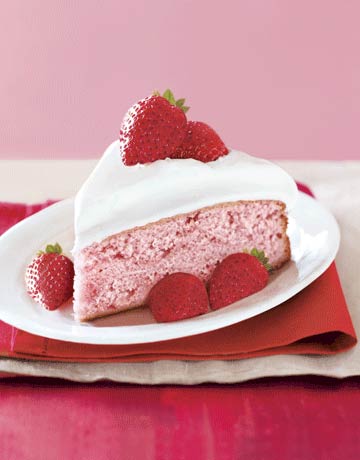 That second-hand car I bought was a real lemon. It broke down a week after I bought it.

= to buy something
useless or defective
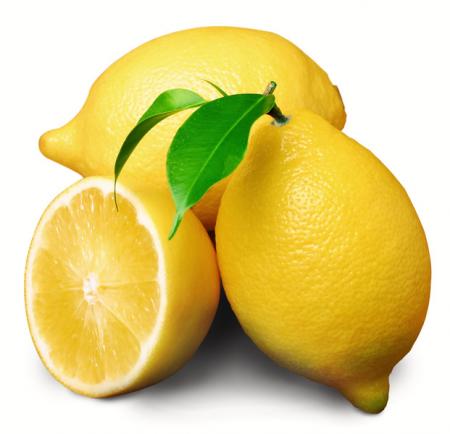 Fred will never ask Lucy for a date. He is a chicken.

= a cowardly person
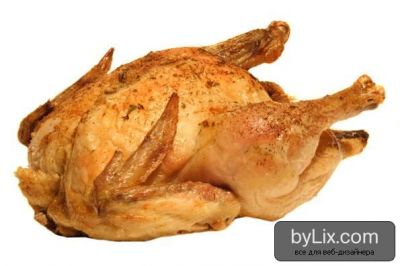 They couldn't get to sleep because they were full of beans.

= to have lots of energy
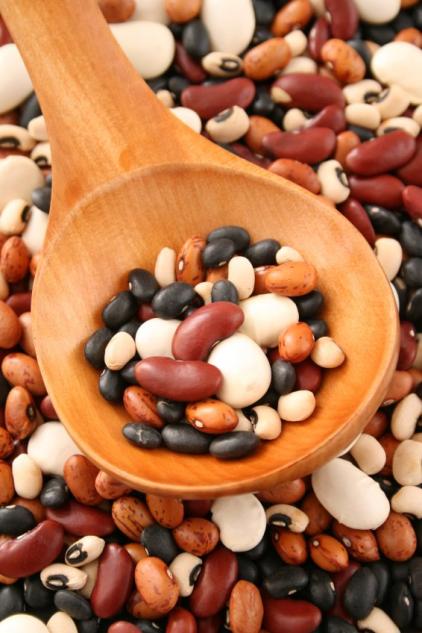 He never phoned his mother. He was a bad egg.

= а person who cannot 
be trusted
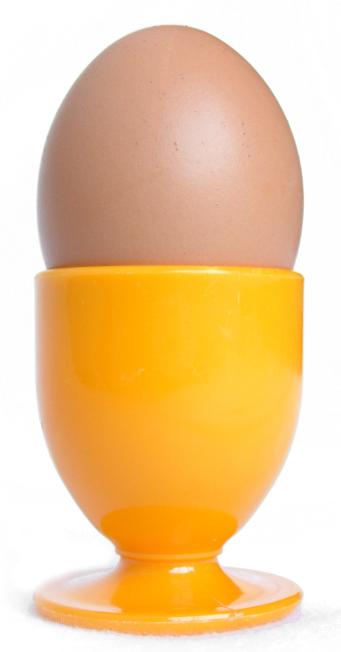 She should get out more, she's turning into a real couch potato.

= someone who just sits 
on the couch watching TV
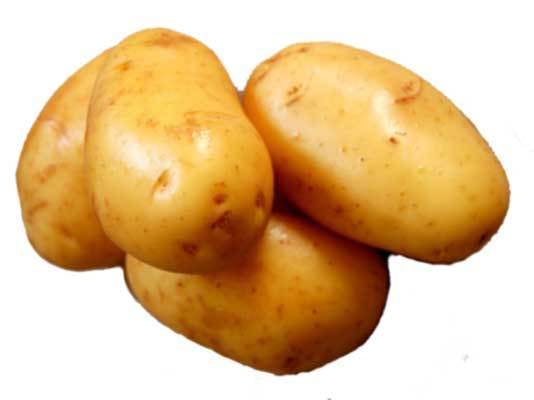 When Harry lost his job, he was really in the soup.

= to be in serious trouble
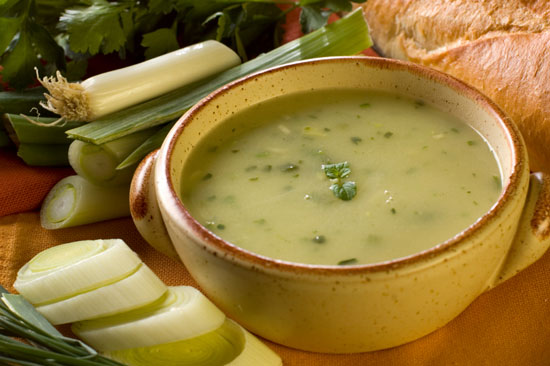 I'm looking for a job. I need to do something to bring home the bacon.

= to earn money to live
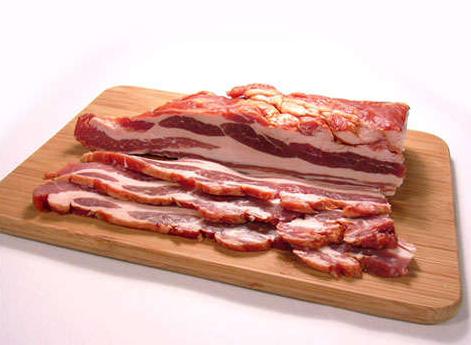